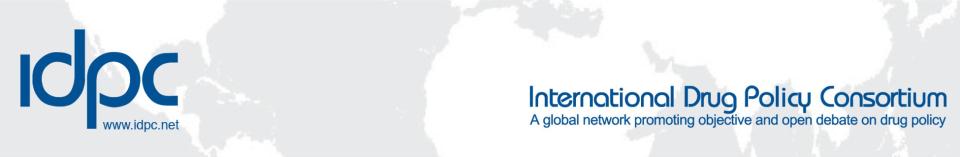 The UN General Assembly Special Session on Drugs & the shifting global drug policy landscape


Ann Fordham
Executive Director
12th November 2015
Citywide 20th Anniversary Conference 
Dublin, Ireland
The International Drug Policy Consortium
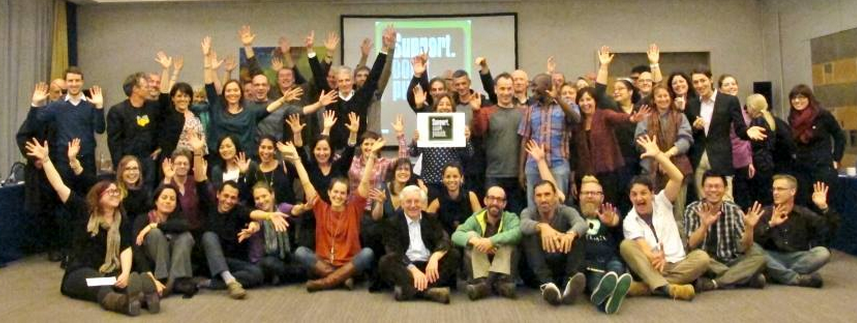 A global network of 140+ NGOs from 60+ countries
Promoting the voice of NGOs in drug policy debates and facilitating their participation at key meetings
Promoting drug policies grounded in evidence, health, human rights, development, social inclusion, human security and civil society participation
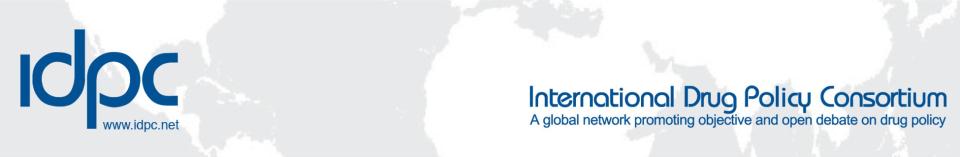 The United Nations General Assembly Special Session on drugs
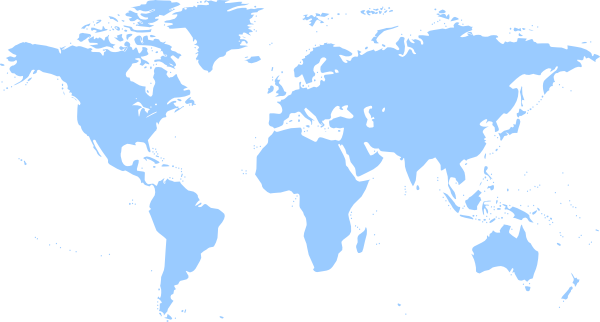 What is it?
Why is it important?
What could be gained?
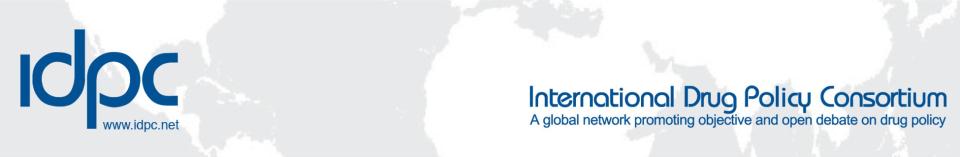 The UN drug conventions
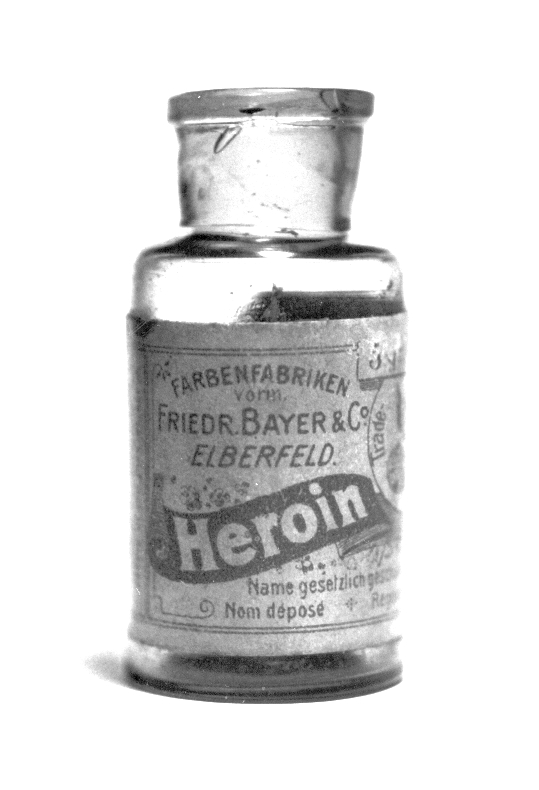 Three conventions: 1961, 1971 and 1988
Prohibit supply and demand of drugs for non-medical purposes
Promote access for scientific and medical purposes
“Vienna consensus”: conventions signed onto by virtually all Member States
Strongly punitive ‘thrust’
Some flexibility
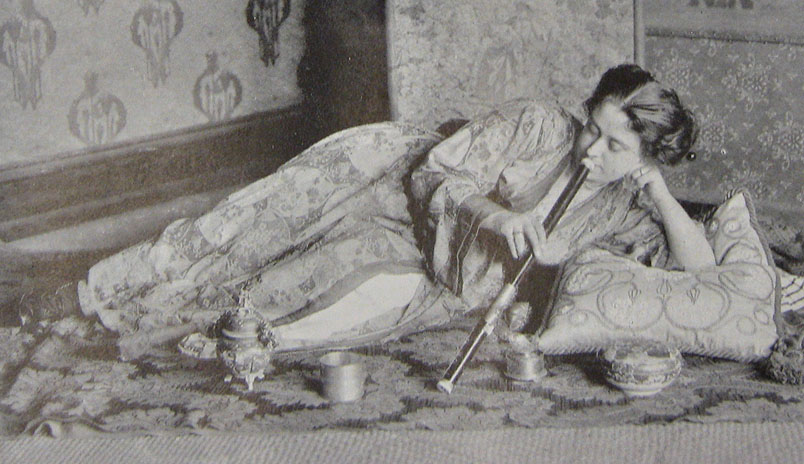 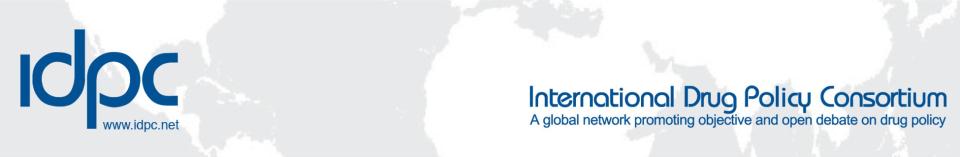 The UNGASS
General Assembly = highest policy-making and representative organ of the UN
UN General Assembly Special Sessions can be called by a majority of Member States or the Security Council
1990
Drug abuse
1998
World Drug 
Problem
2001
HIV
2002
Children
1999
Population & Development
2000
Millennium Summit (MDGs)
1947
Palestine
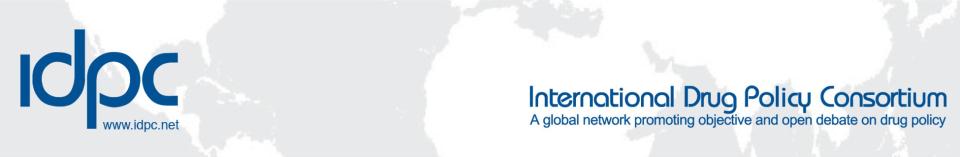 The 2016 UNGASS
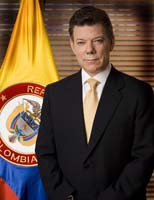 Requested by the Presidents of Mexico, Guatemala, Colombia to give the issue urgency
Supported by 95 UN member states
More and more calls for drug policy reform…
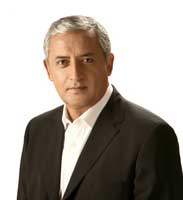 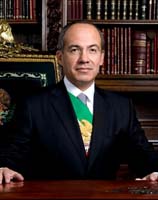 An opportunity….
“I urge Member States to use these opportunities to conduct a wide-ranging and open debate that considers all options.”

26th June 2013
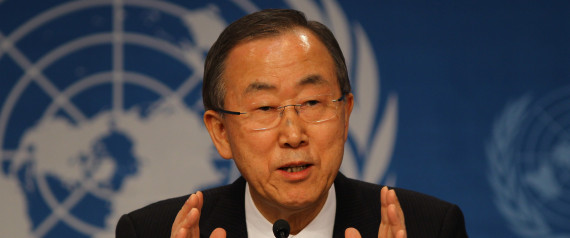 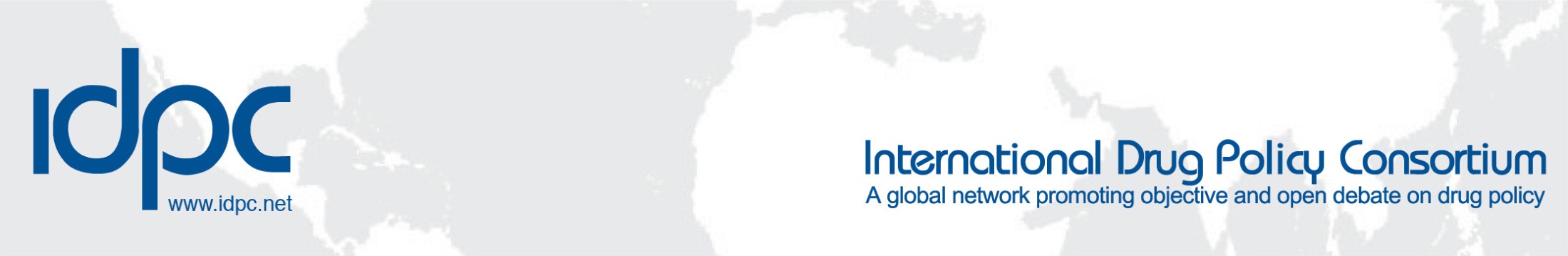 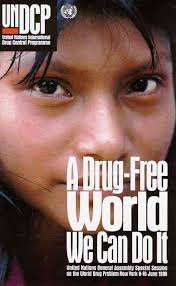 [Speaker Notes: Slogan at the last UNGASS….]
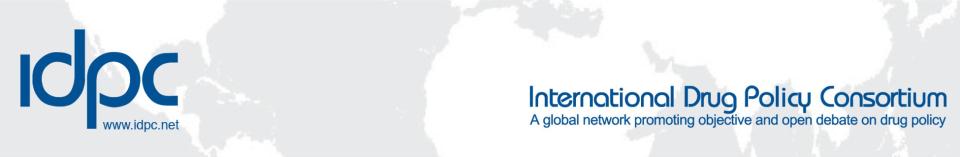 2009: Results, 10 years later, of the 1998 UNGASS objectives & Adoption of the Political Declaration and Plan of Action.
Objective: Eradicate or significantly reduce the global drug market by 2019
Key topics: demand reduction, supply reduction, reduction of crime and money laundering
2014: High Level Segment (5 year review) & adoption of Joint Ministerial Segment – ‘significant progress towards still distant goals’
2019: 10 year review of the objectives of the 2009 Political Declaration
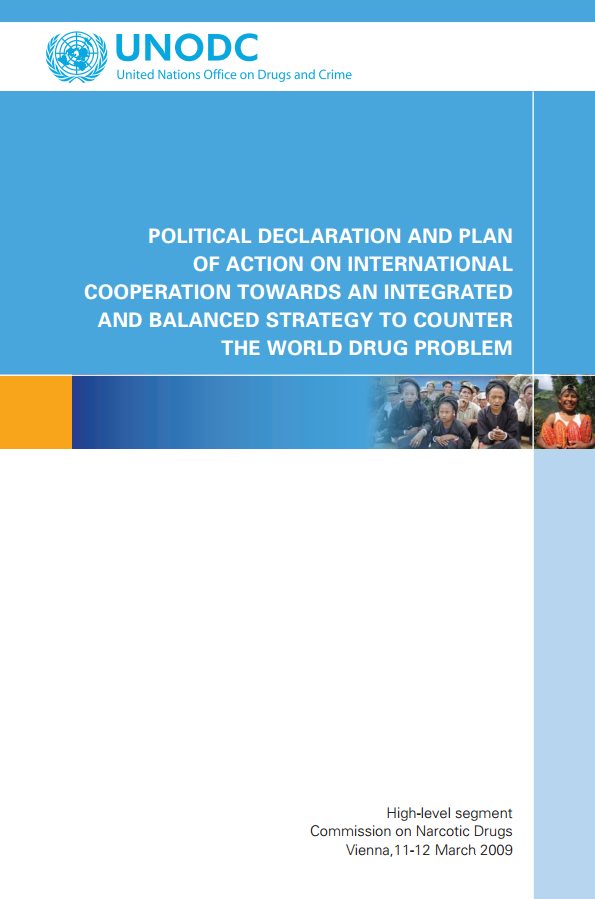 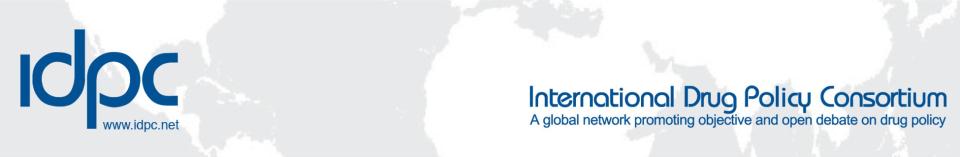 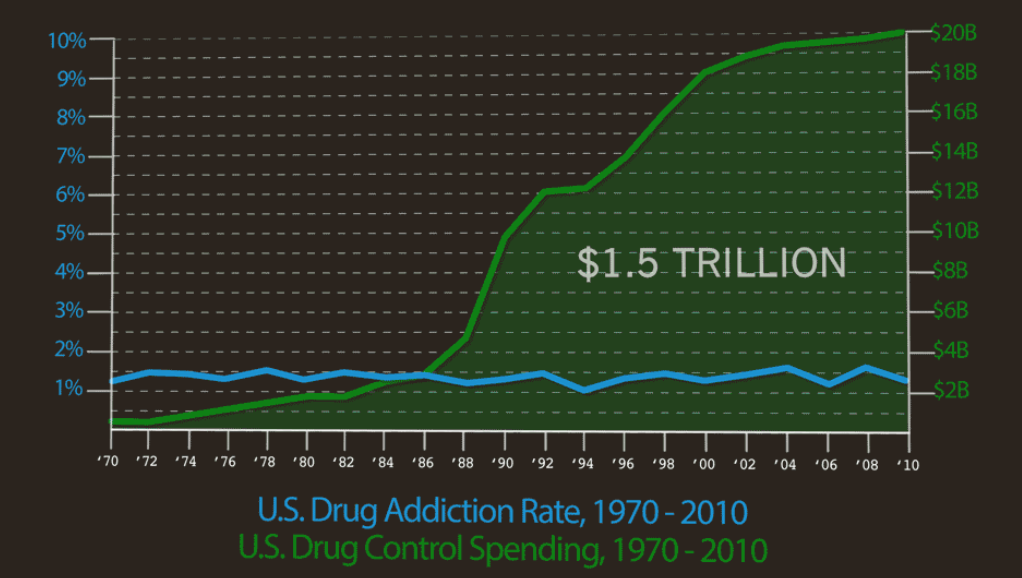 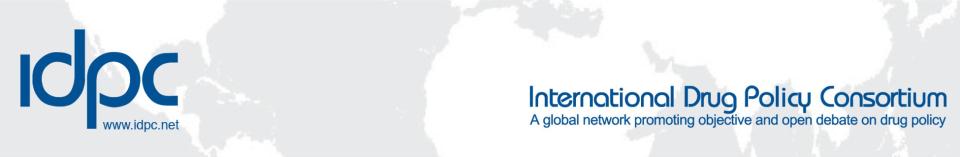 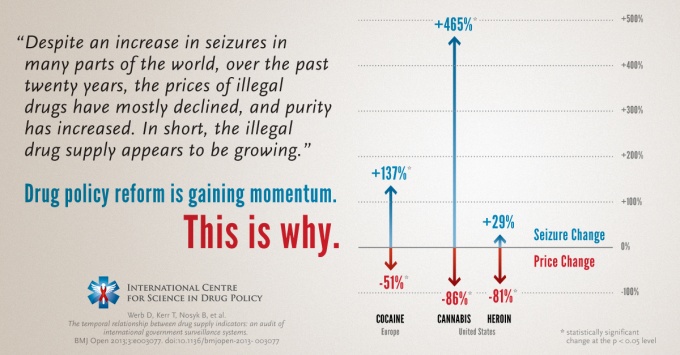 [Speaker Notes: Govt data over 10 years]
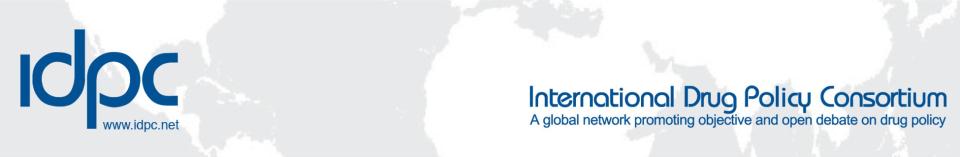 “Unintended” negative consequences

$449bn to $674bn a year criminal black market (worth 5 times the global aid budget)
Public health is marginalized in favour of enforcement
Geographical displacement (balloon effect)
Substance displacement (new types of drugs)
Stigmatisation and marginalisation of people who use drugs
						UNODC, 2008
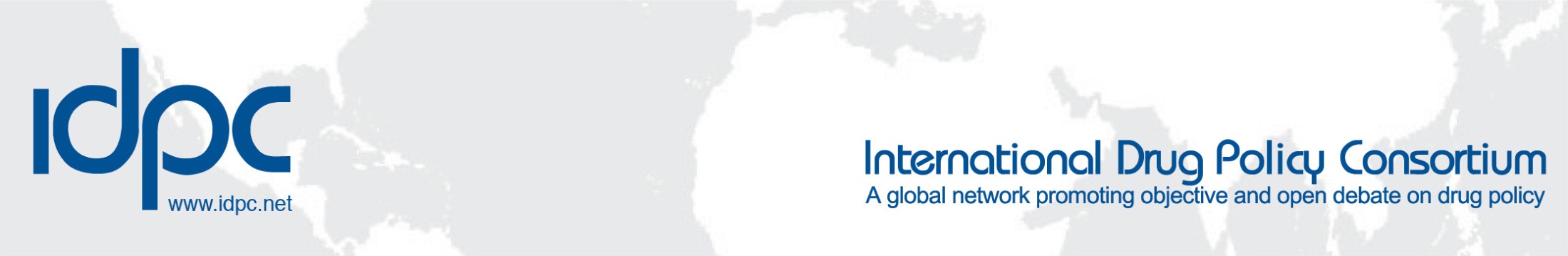 Devastating consequences
[Speaker Notes: 162 – 324 million people used illicit drugs

Underfunded health responses
Lack of access to essential medicines]
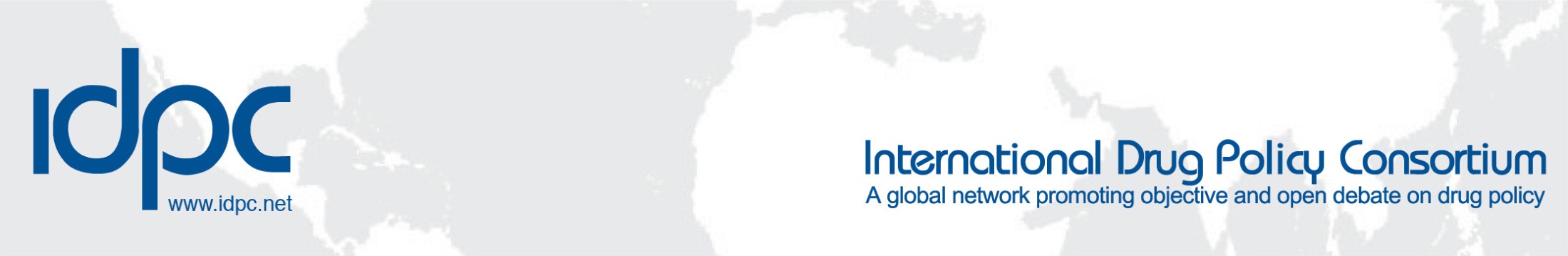 1 in 5 people sentenced to prison globally is for a drug offence – 80% for “possession” alone
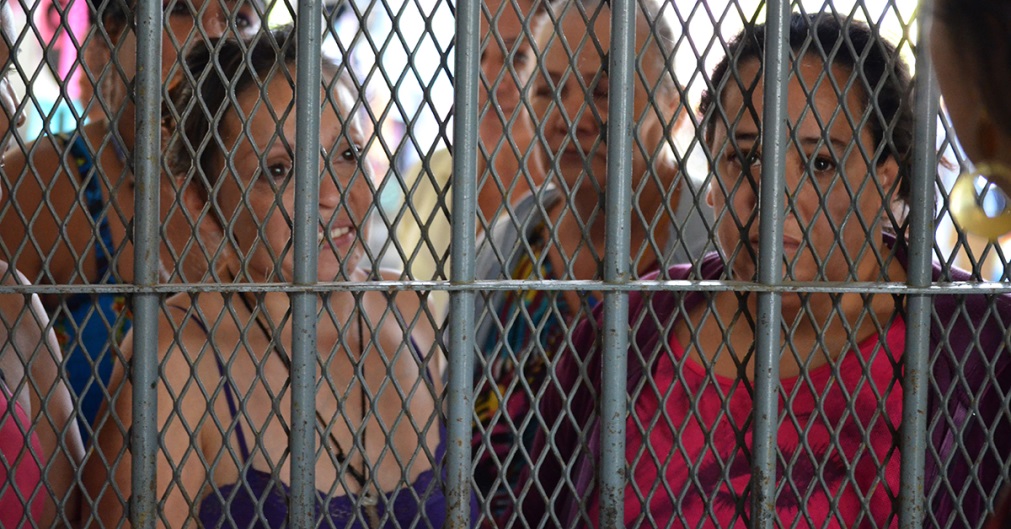 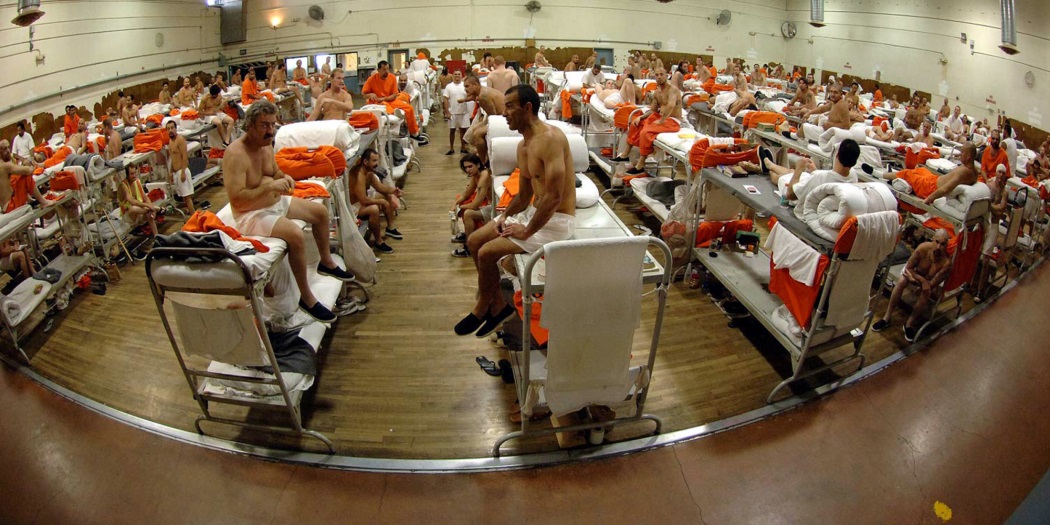 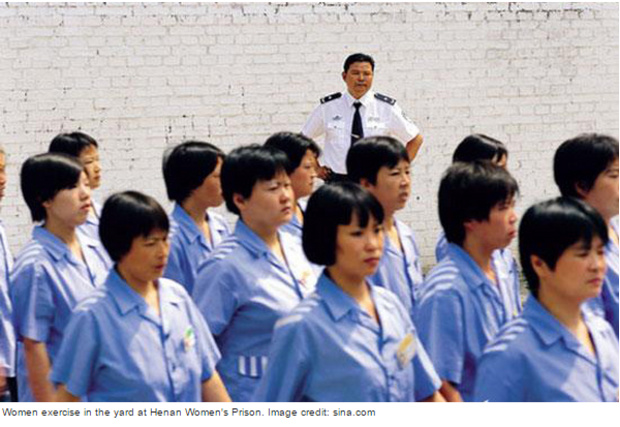 A fractured consensus….
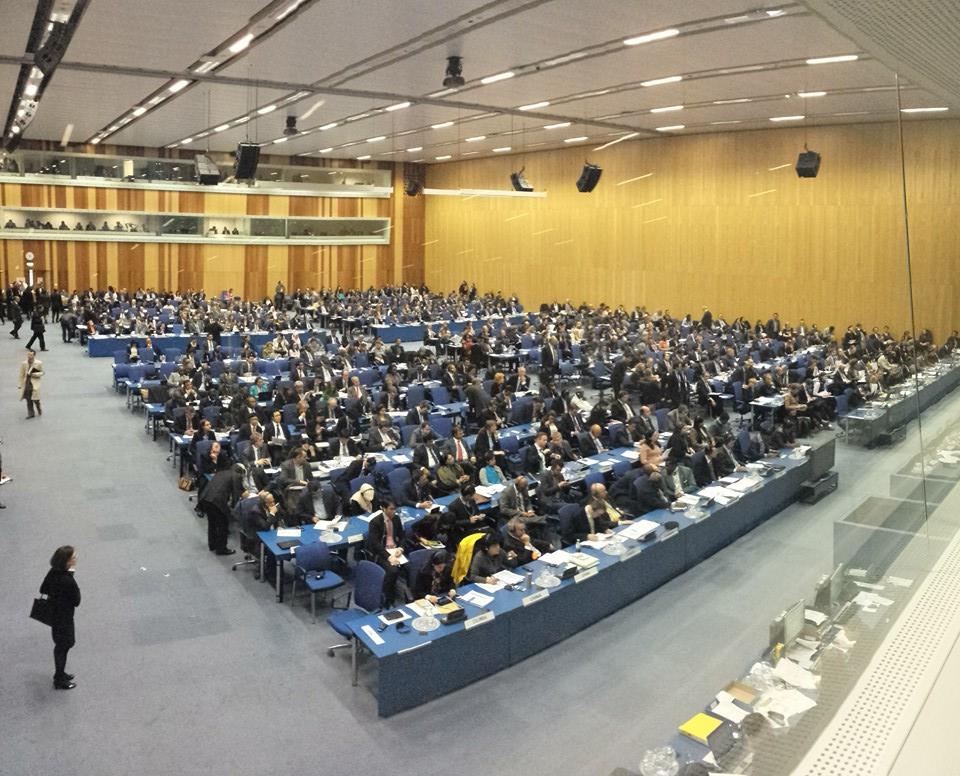 ‘Breaking the taboo…’
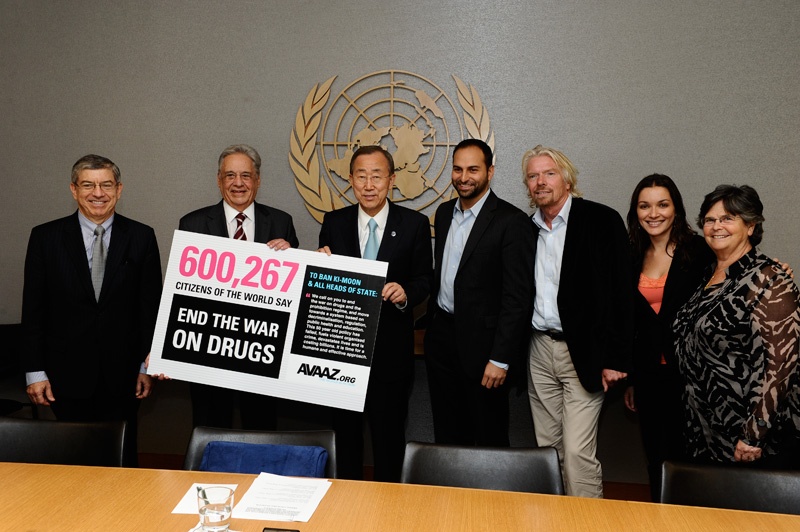 Decriminalisation: a quiet revolution
Armenia
Australia         (state level)
Belgium
Brazil
Chile
Colombia
Czech Republic
Estonia
Germany
Italy
Mexico
The Netherlands (de facto)
Paraguay
Peru
Poland
Portugal
Spain
Uruguay
United States (state level)
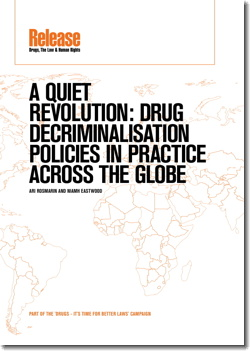 Decriminalisation in Latin America
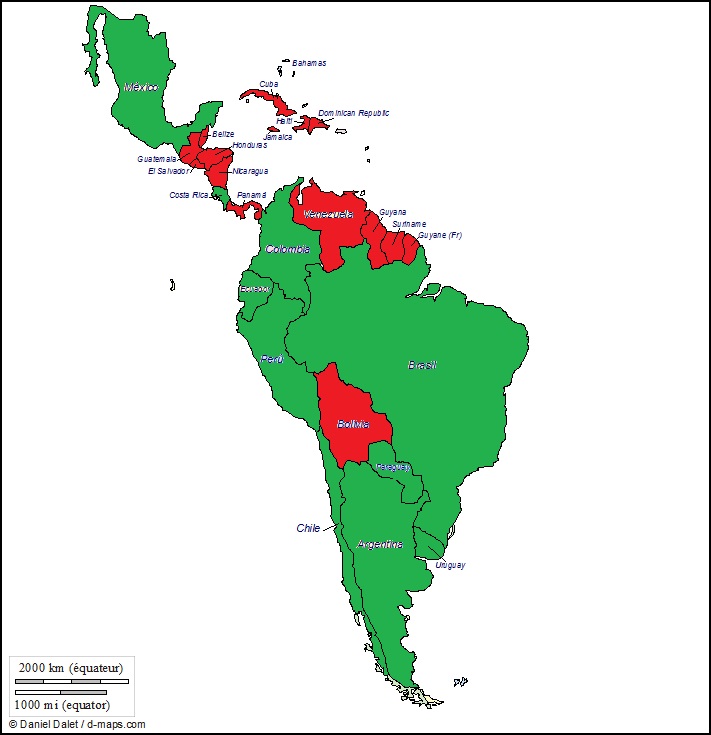 2000
2010
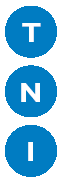 Possession for personal use
Decriminalisation in Europe
Criminal offence
Only cannabis decriminalised
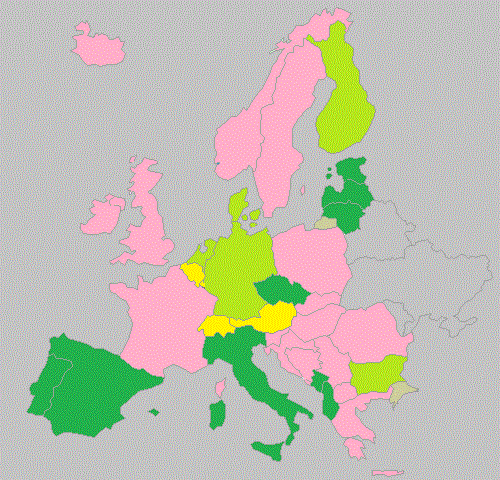 De facto decriminalised
De jure decriminalised
Based on available EMCCDA data
Breakthrough: Bolivia & coca leaf
Denunciation & re-adherence with reservation
‘Integrity’ of the treaty system challenged
Reconciliation drug control & human rights
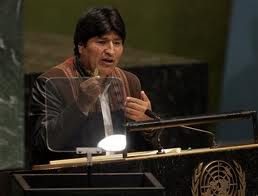 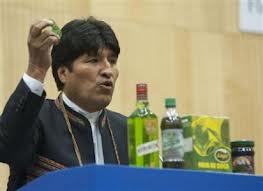 Cannabis - USA
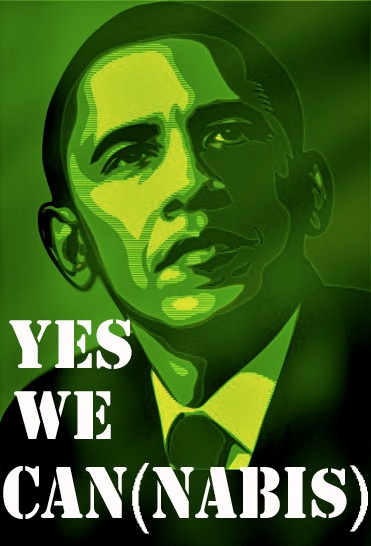 Uruguay
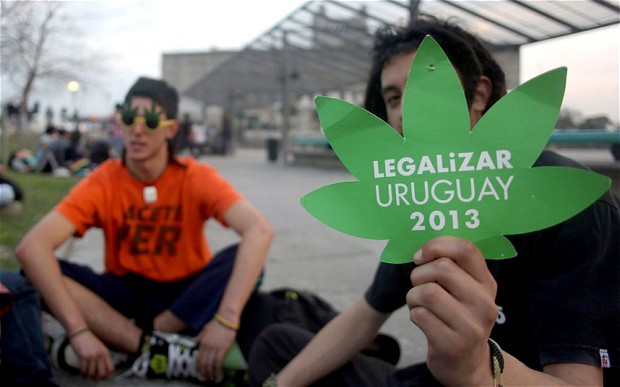 Canada?
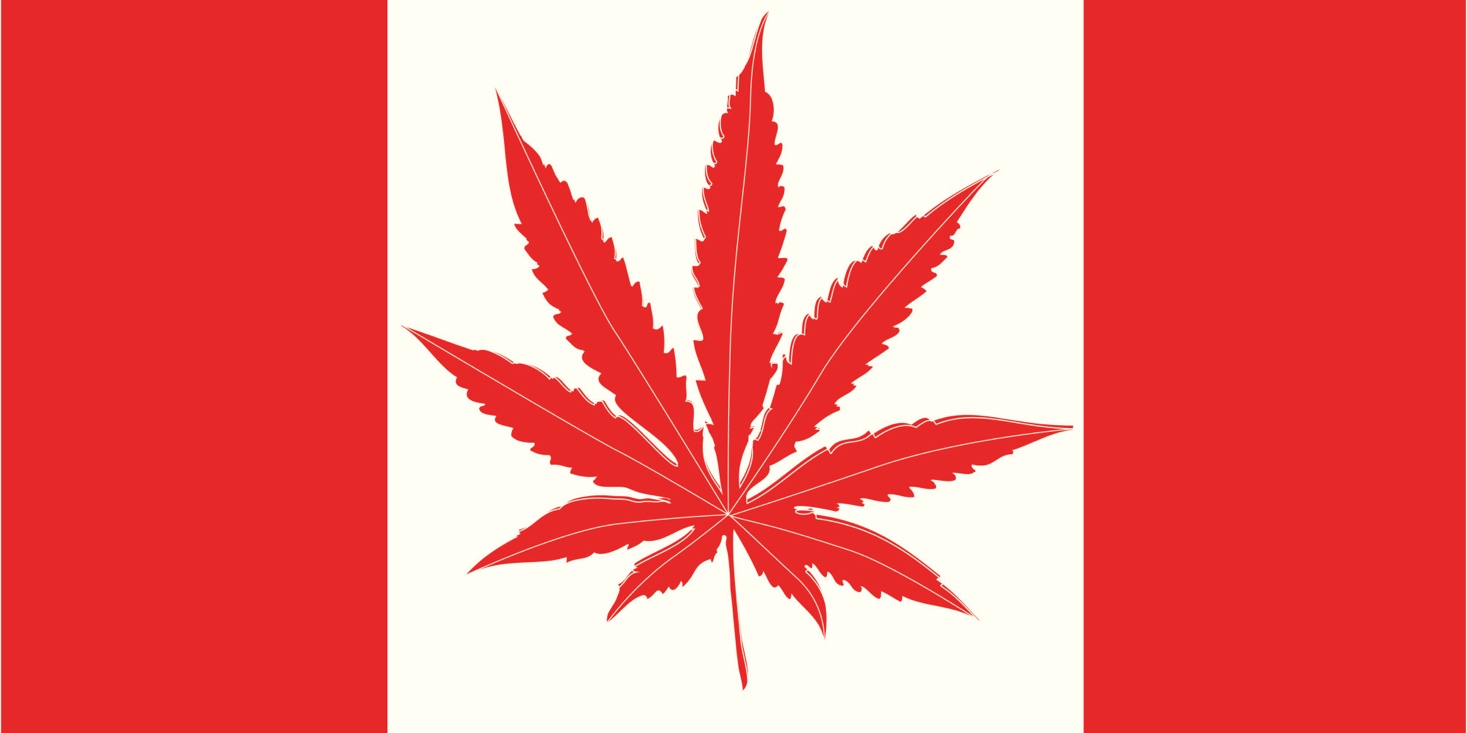 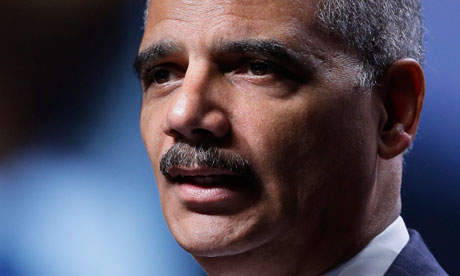 "Too many Americans go to too many prisons for far too long and for no truly good law enforcement reason…. We cannot simply prosecute or incarcerate our way to becoming a safer country."
[Speaker Notes: Holder also announced a review into sentencing disparities, pointing to a recent study showing black male offenders received sentences nearly 20% longer than whites convicted of similar crimes. "This isn't just unacceptable, it is shameful," said Holder.]
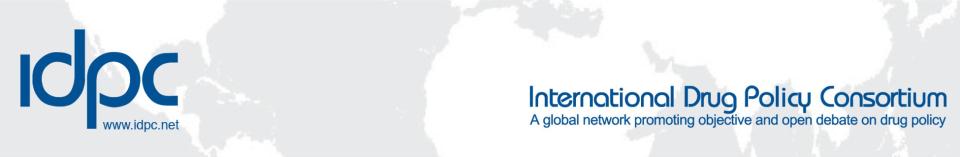 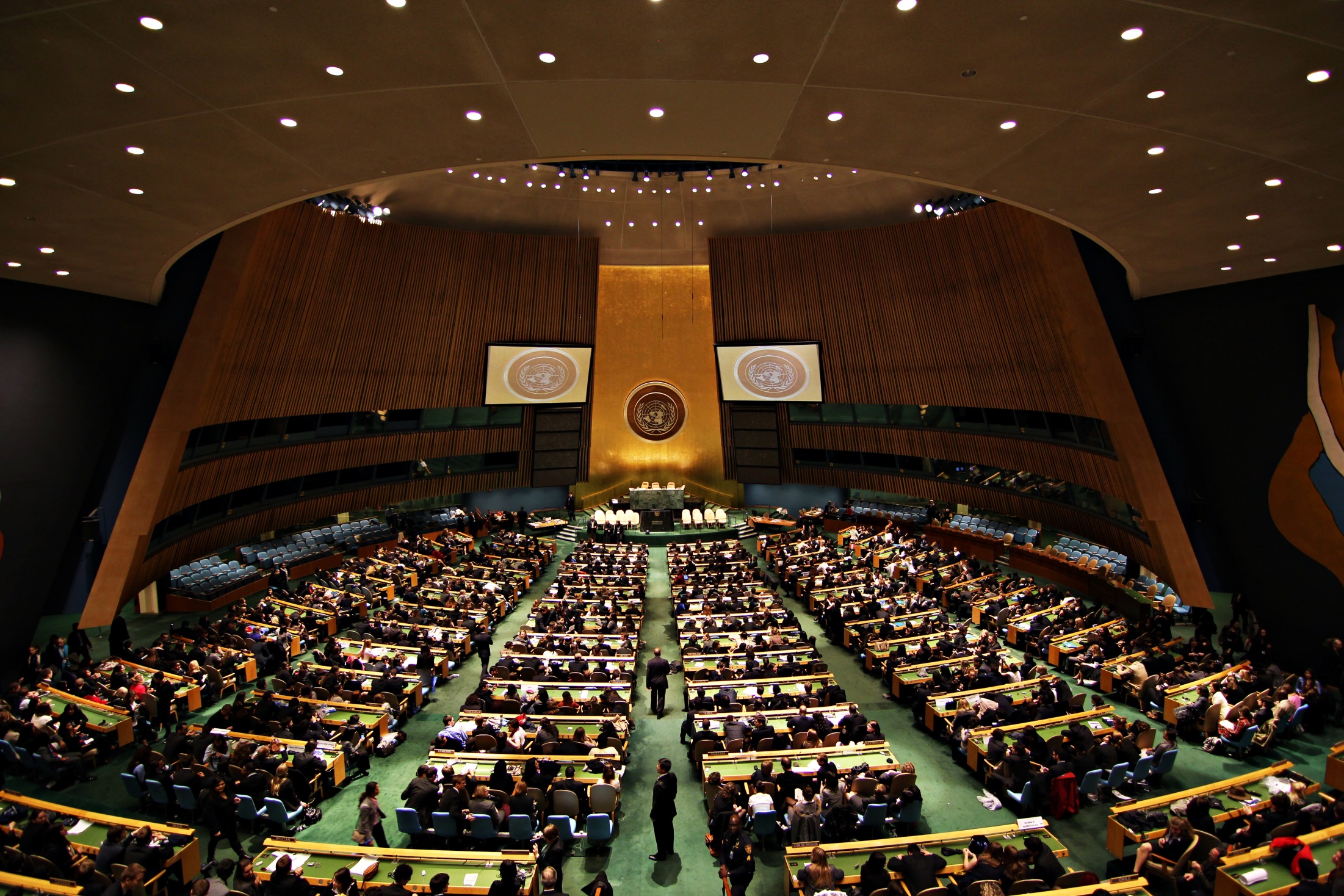 What might we gain?
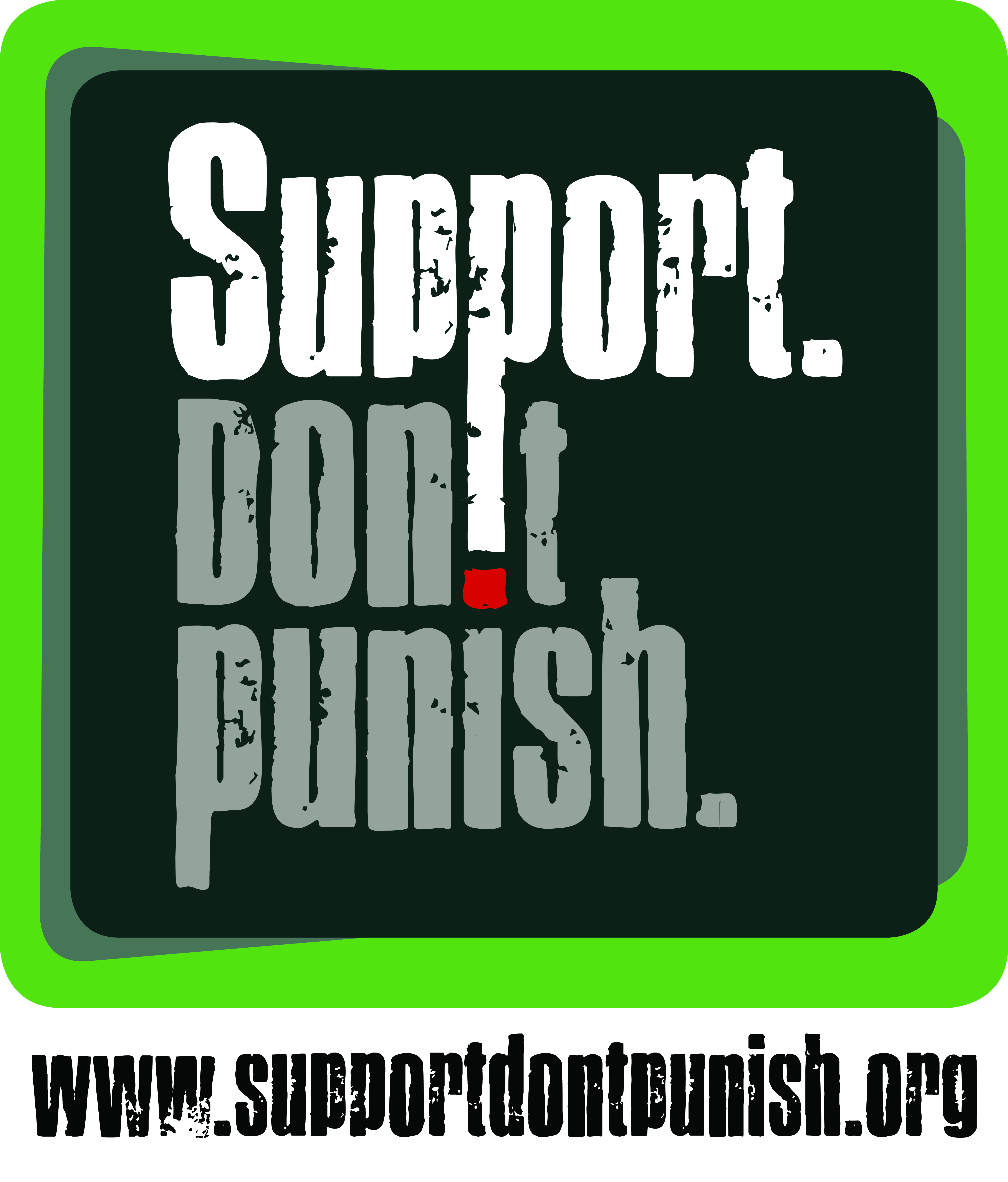 “Declare that people who use drugs should receive support, treatment and protection, rather than be punished.”
	
From the USA’s contribution to UNGASS outcome document
Proportionality of sentences
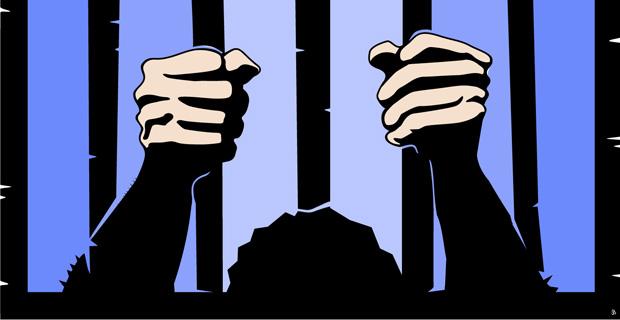 Access to essential medicines
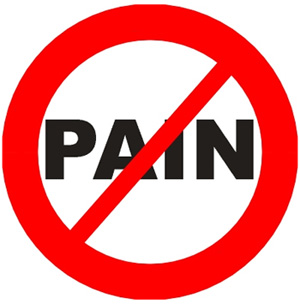 Other areas of debate?
Ending the death penalty for drug offences = stronger human rights language
‘harm reduction’ – expand definition?
More attention to the development / socio-economic dimension
Reassess the indicators by which we measure success
EU presence in the global debate
Common position: strong voice EU
Alternative Development: proper sequencing
Harm reduction: always include
Human rights: death penalty
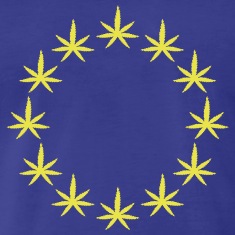 EU absence in the global debate
‘Evidence-base’ for drug law enforcement?
Cannabis: avoiding the debate
War on drugs & violence: not EU’s problem?
UN conventions: denial of inconsistencies
Lack of visibility in UNGASS process
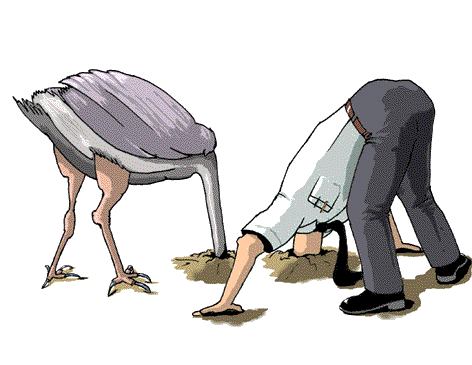 Europe & the UNGASS
Action Plan 2013-2016: “Contribute to shaping the agenda on international drugs policy”
Emphasis on human rights, harm reduction and alternative development
New Psychoactive Substances
Access to essential medicines
Cannabis regulation in Europe?
2016 UNGASS: an honest debate that considers all options?
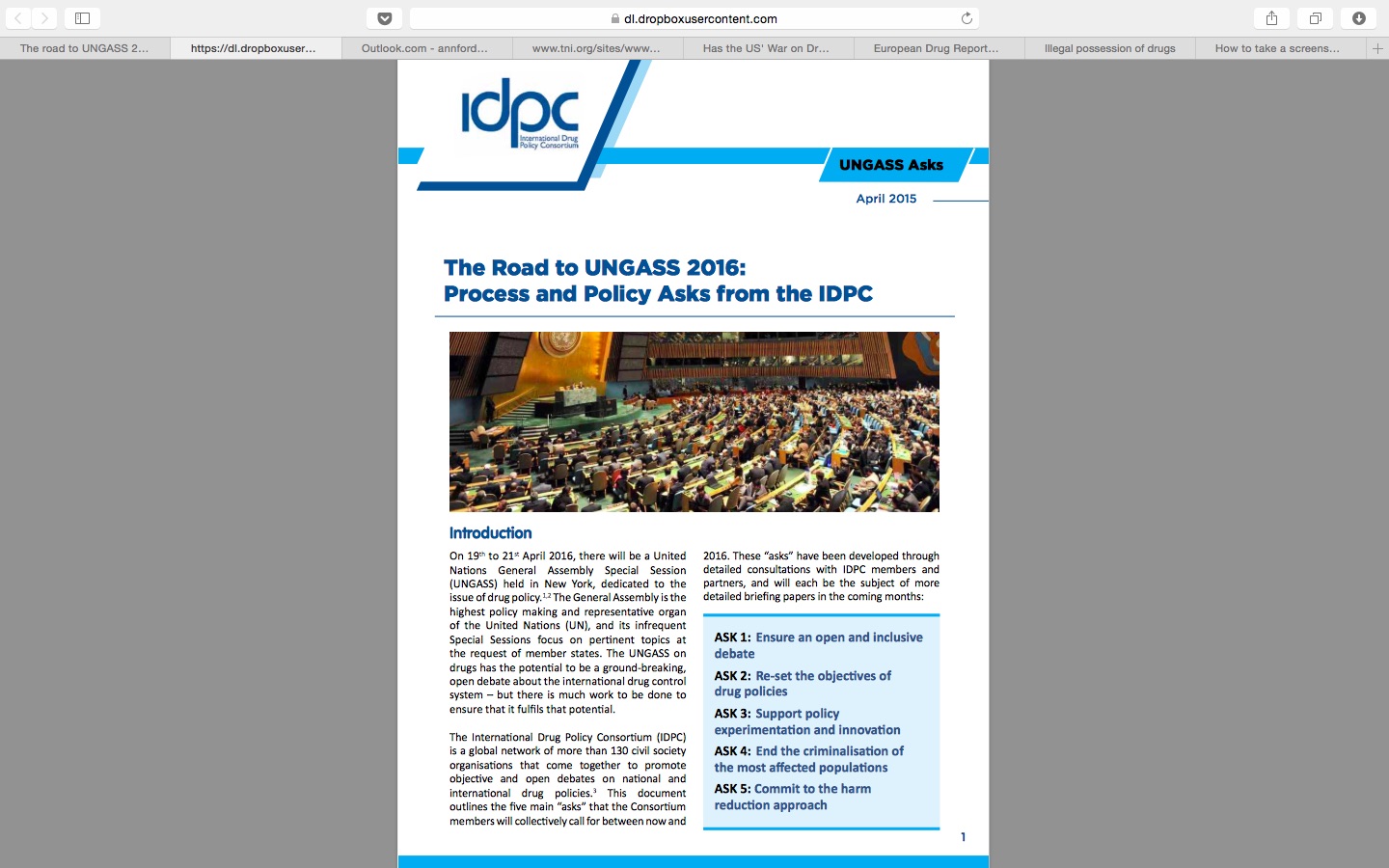 IDPC’s UNGASS ‘Asks’
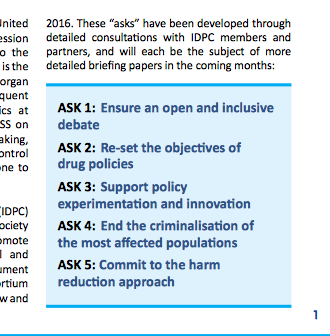 THANK YOU!afordham@idpc.netwww.idpc.net